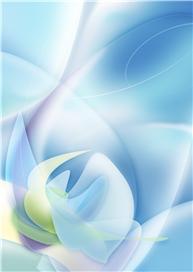 У нас  все получится
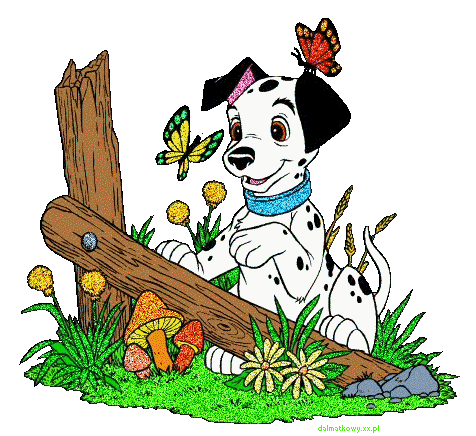 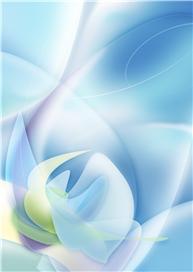 Певец русской природы
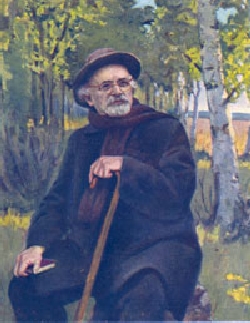 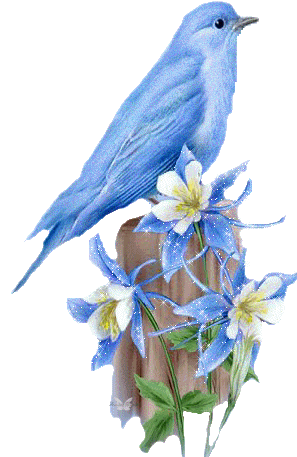 Михаил Михайлович Пришвин
1873-1954
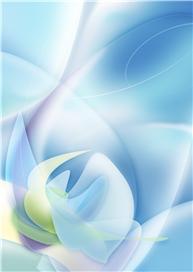 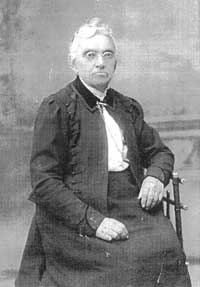 Михаил Пришвин родился 23 января 1873 в купеческой семье (отец умер, когда мальчику было семь лет).
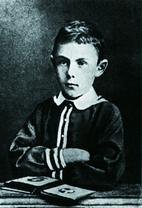 Мария Ивановна
Путешествия
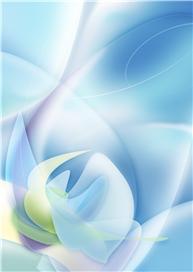 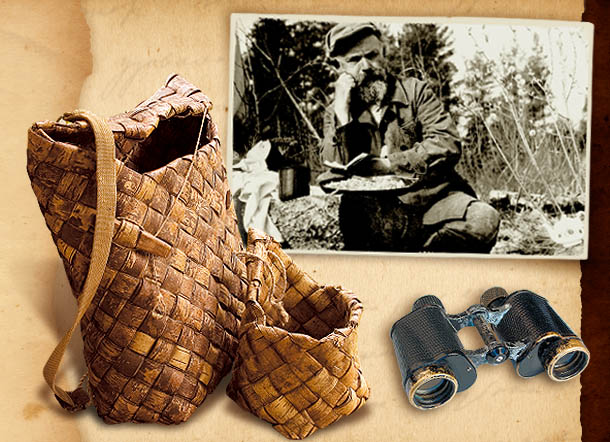 В 1885 году двенадцатилетним гимназистом Миша Пришвин с тремя друзьями совершает свое первое в жизни путешествие, которое в дневнике называет, «побегом в Азию».
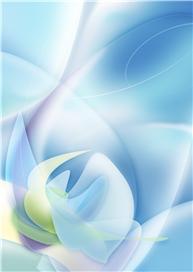 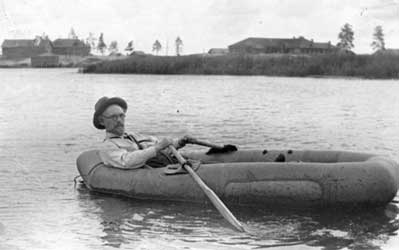 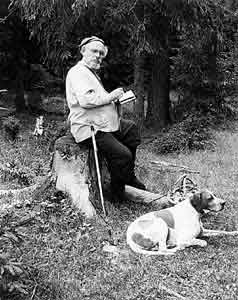 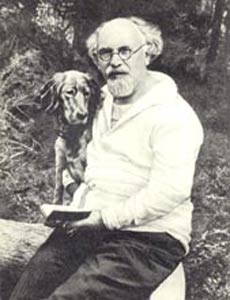 Всю свою жизнь Пришвин посвятил поискам
 необычного в природе. Свои путешествия он называл "охотой за находками".
Водитель
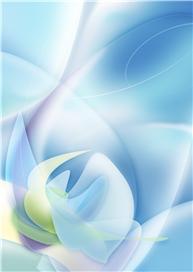 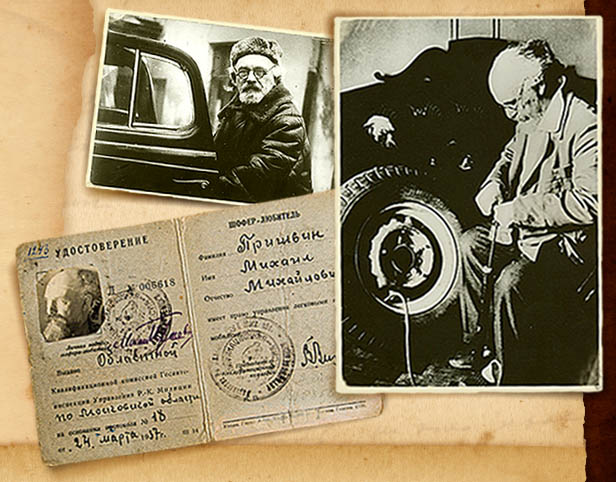 Интерес к машине был связан с его писательским интересом к природе и охоте – он много ездил по лесам и по бездорожью. К машине были приучены его собаки.
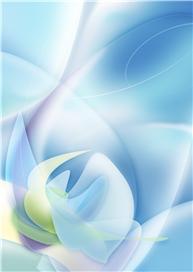 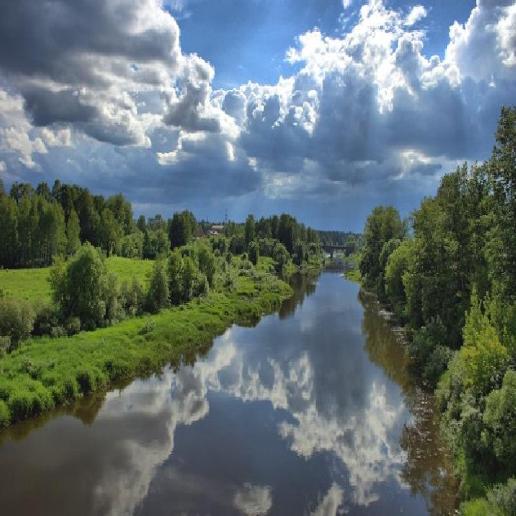 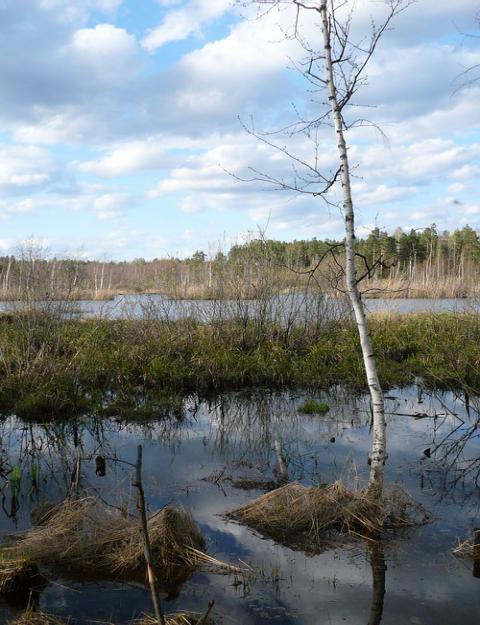 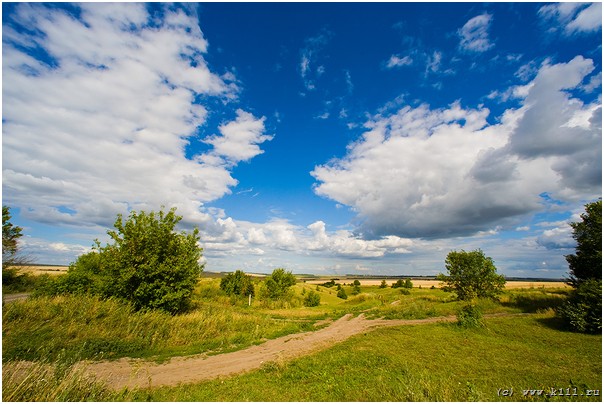 Орловская область
Ярославская область
Костромская область
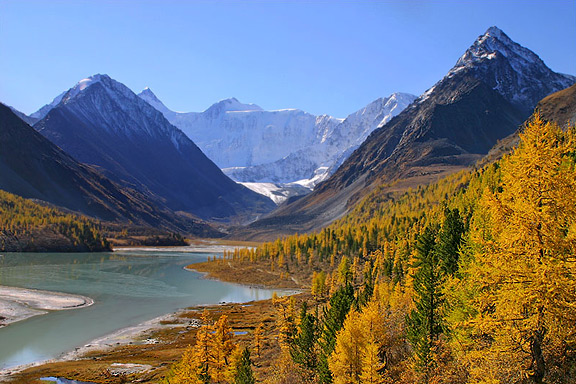 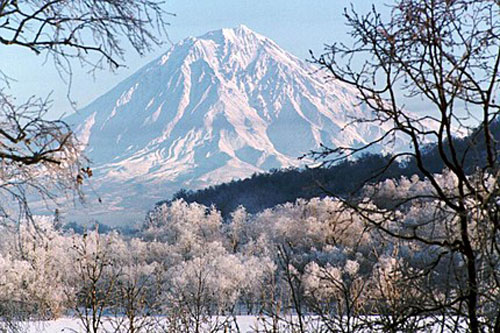 Камчатка
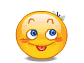 Дальний Восток
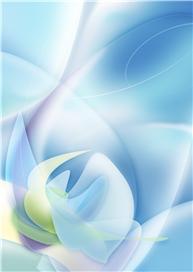 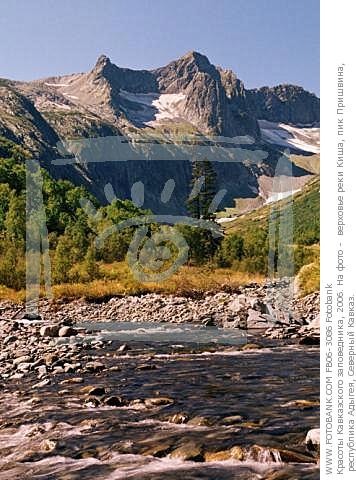 Пик  Пришвина
Именем писателя, создавшего
 "большой образ Родины" назван вулкан на Курильских островах
 и пик на Кавказе. А на реке Кубре красивую заводь с белыми 
лилиями называют "омут Пришвина".
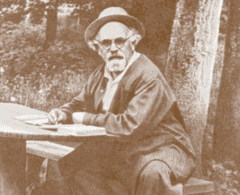 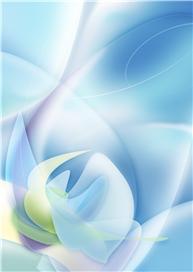 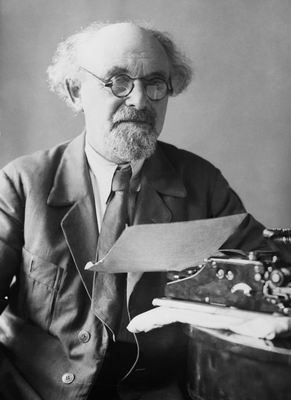 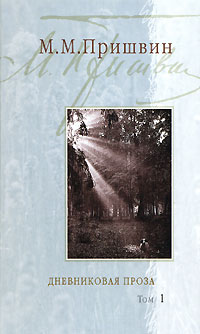 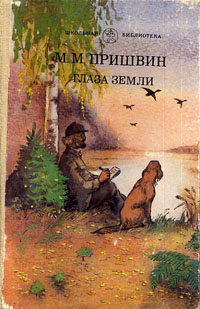 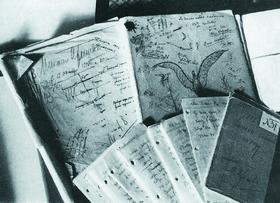 Путешествуя, Пришвин постоянно ведет дневник, в который заносит свои наблюдения за окружающей природой.
Фотография
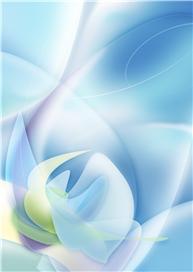 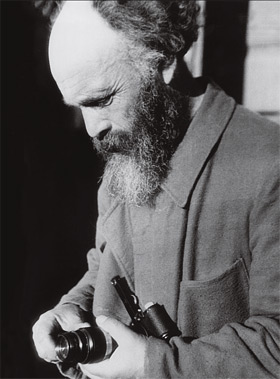 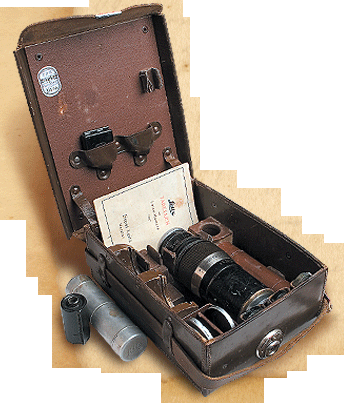 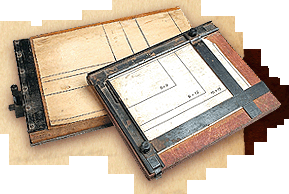 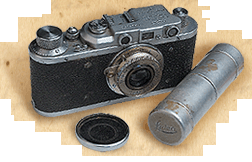 Пришвин увлекся фотографией во время своего первого путешествия на Север в 1906 году . С этих пор фотография постоянно сопутствует художественному творчеству писателя – оказывается в одном ряду с записной книжкой и дневником.
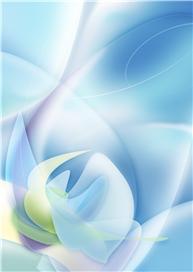 Писательская жизнь
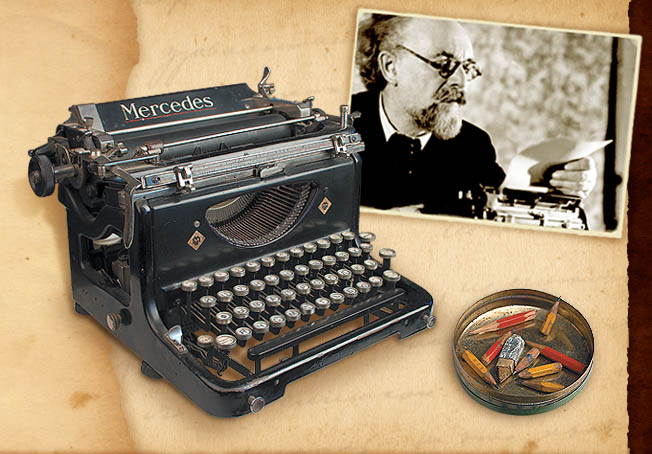 В 1905 году  он переезжает в Петербург и начинает свой путь «бродяги-писателя».
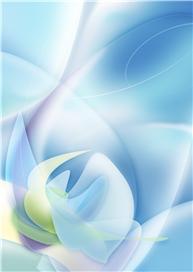 Любовь
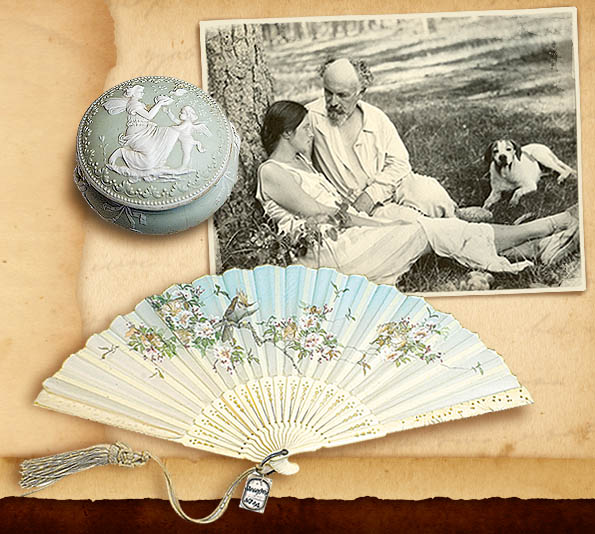 Пришвин искал секретаря – надежного человека, которому бы можно было доверить обработку архива; прежде всего, он имел в виду дневник.
. Валерия Дмитриевна приступила к работе, но их отношения быстро и неожиданно превратились в любовь.
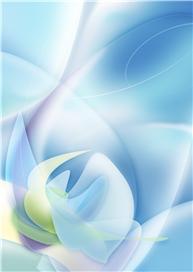 Охота
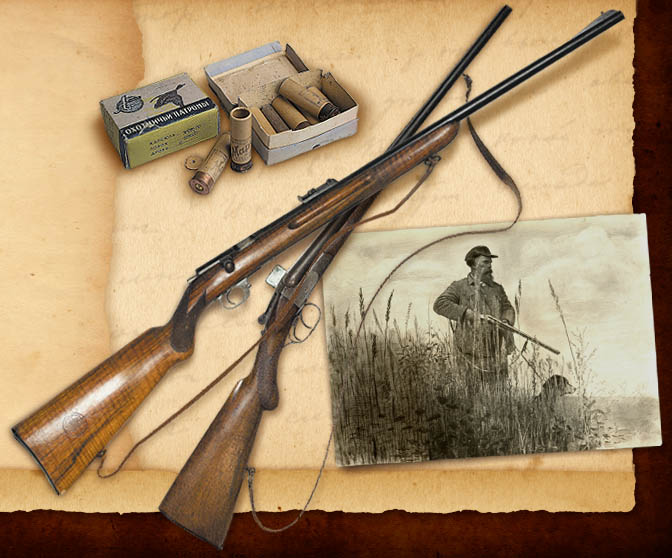 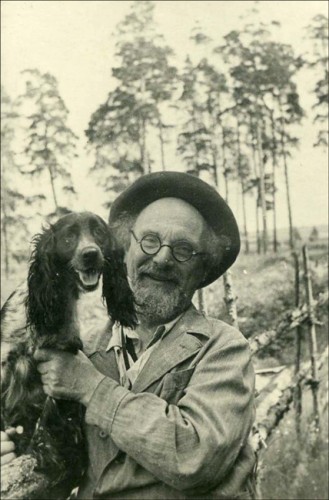 Охотничьи впечатления были для писателя источником творчества: «Природа любит пахаря, певца и охотника».
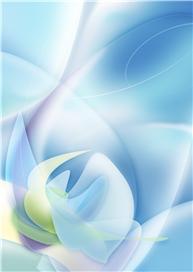 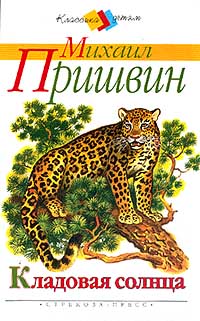 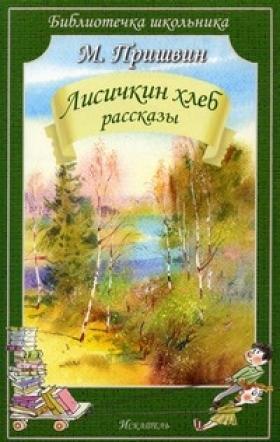 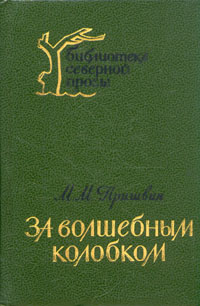 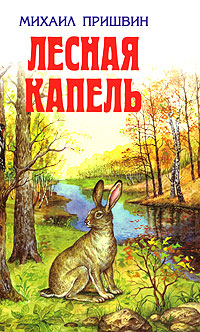 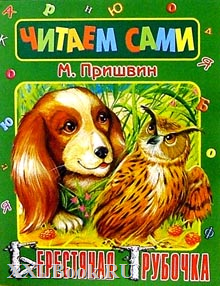 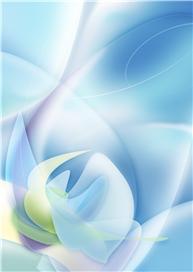 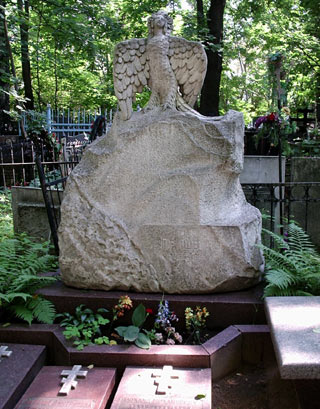 Сидящая на уступе таинственная птица счастья, поёт, сливаясь в песне с травами, цветами, животными– всем тем, что так любил в своей жизни Михаил Михайлович Пришвин.
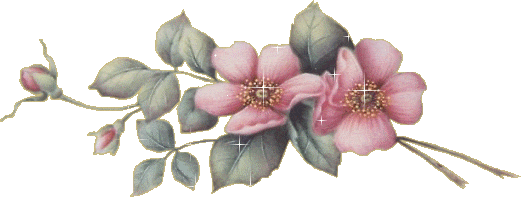 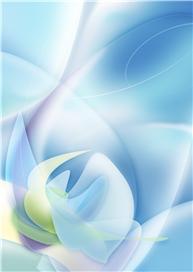 Дом-музей М.Пришвина в Дунино
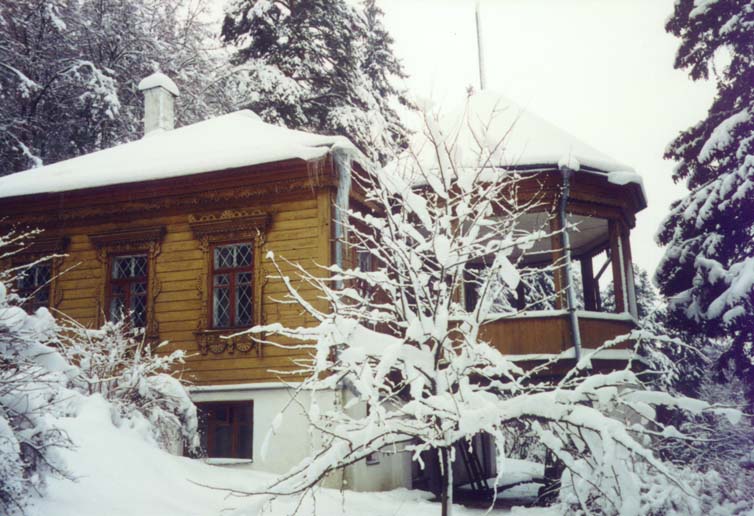 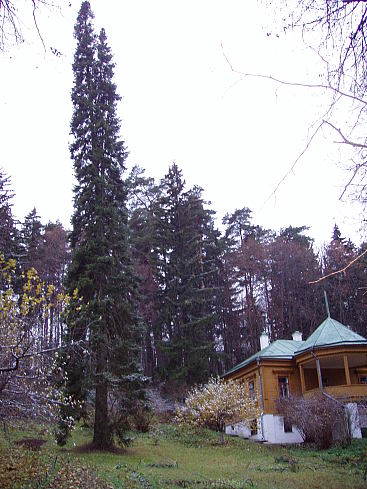 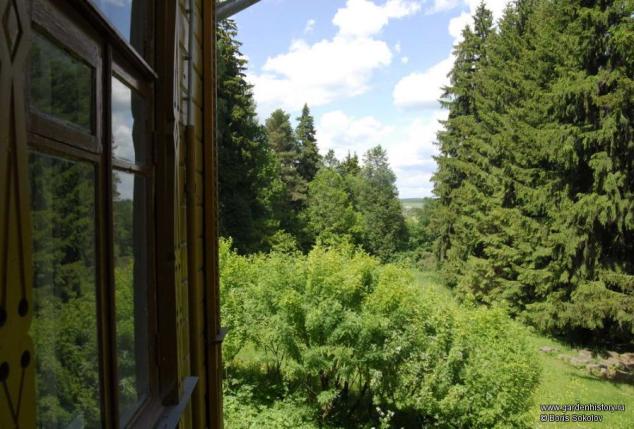 Музей-усадьба Михаила Михайловича Пришвина расположен в 50 км от Москвы в деревне Дунино на живописном берегу Москвы-реки.
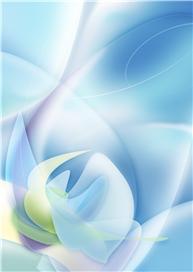 Кабинет
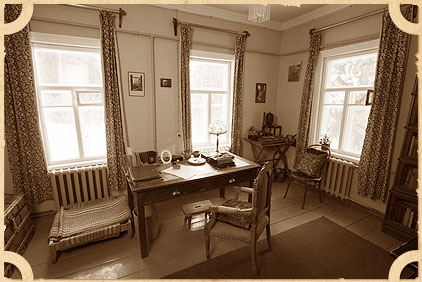 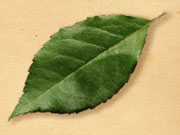 В кабинете находится библиотека Пришвина, 
фотографические и охотничьи принадлежности,
 письменный стол писателя.
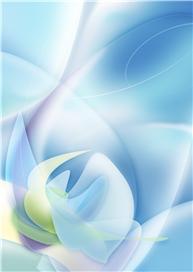 Столовая
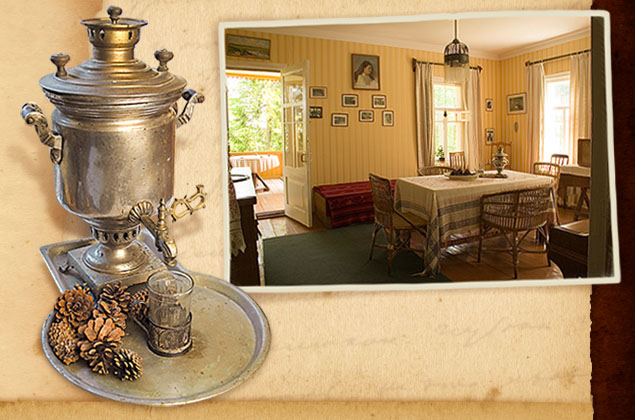 Столовая – самая большая и светлая комната в доме. Здесь Пришвин проводил ранние утренние часы за работой, здесь обычно встречал гостей.
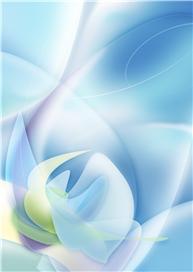 Веранда
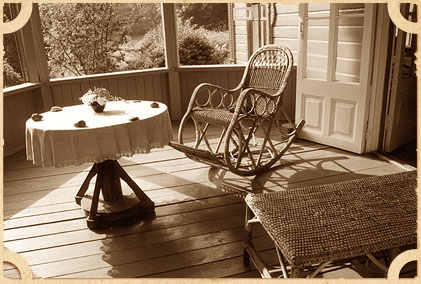 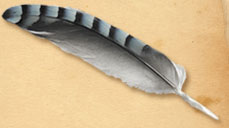 С веранды, окруженной зарослями жасмина,
 открываются виды на яблоневый сад, липовую аллею, 
цветники, отсюда во всей красе видна столетняя пихта.
 Здесь Пришвин отдыхал, иногда работал, а вечерами
 любил наблюдать с веранды звездное небо.
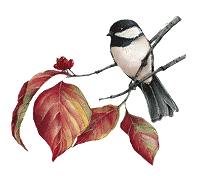 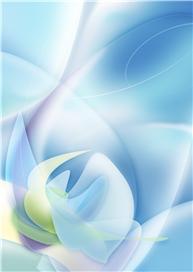 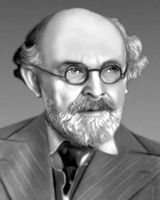 Никто не мог так передать
Красы полей и рек,
И так о лесе рассказать
Как этот человек.
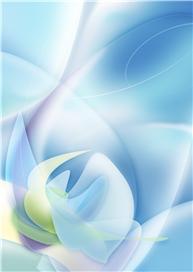 Спасибо
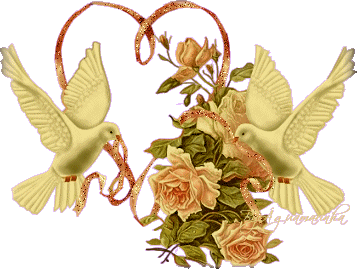 за  внимание